1/A
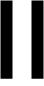 2/A
3/A
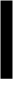 WPN/A
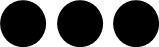 1/B
2/B
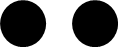 3/B
WPN/B
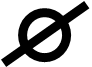 1/C
2/C
3/C
WPN/C
1/A
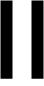 2/A
3/A
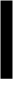 WPN/A
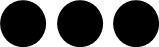 1/B
2/B
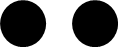 3/B
WPN/B
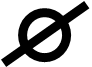 1/C
2/C
3/C
WPN/C
1/A
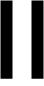 2/A
3/A
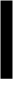 WPN/A
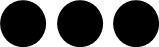 1/B
2/B
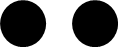 3/B
WPN/B
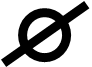 1/C
2/C
3/C
WPN/C
1/A
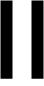 2/A
3/A
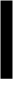 WPN/A
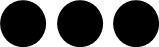 1/B
2/B
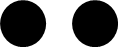 3/B
WPN/B
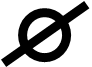 1/C
2/C
3/C
WPN/C
1/A
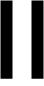 2/A
3/A
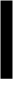 WPN
WPN/A
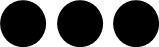 1/B
2/B
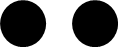 3/B
WPN/B
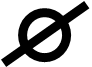 1/C
2/C
3/C
WPN/C
1/A
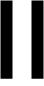 2/A
3/A
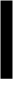 WPN/A
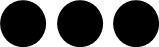 1/B
2/B
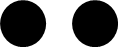 3/B
WPN/B
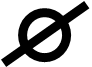 1/C
2/C
3/C
WPN/C
1/A
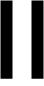 2/A
3/A
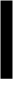 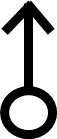 WPN/A
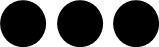 1/B
2/B
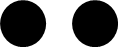 3/B
WPN/B
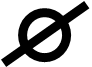 1/C
2/C
3/C
WPN/C
1/A
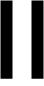 2/A
3/A
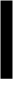 WPN/A
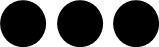 1/B
2/B
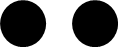 3/B
WPN/B
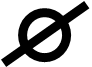 1/C
2/C
3/C
WPN/C
1/A
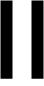 2/A
3/A
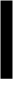 WPN/A
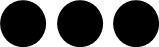 1/B
2/B
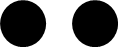 3/B
WPN/B
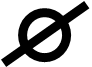 1/C
2/C
3/C
WPN/C
1/A
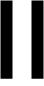 2/A
3/A
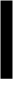 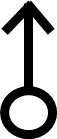 WPN/A
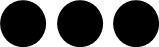 1/B
2/B
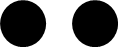 3/B
WPN/B
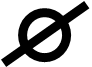 1/C
2/C
3/C
WPN/C
1/A
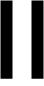 2/A
3/A
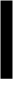 WPN/A
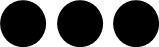 MGS
1/B
2/B
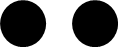 3/B
WPN/B
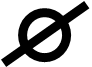 1/C
2/C
3/C
WPN/C
1/A
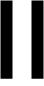 2/A
3/A
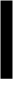 WPN/A
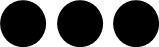 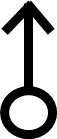 1/B
2/B
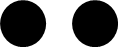 3/B
WPN/B
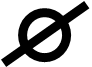 1/C
2/C
3/C
WPN/C
1/A
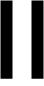 2/A
3/A
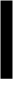 WPN/A
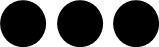 1/B
2/B
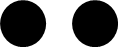 3/B
WPN/B
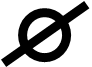 1/C
2/C
3/C
WPN/C
1/A
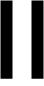 2/A
3/A
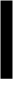 WPN/A
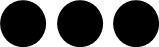 1/B
2/B
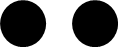 3/B
WPN/B
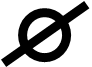 1/C
2/C
3/C
WPN/C
1/A
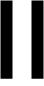 2/A
3/A
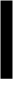 WPN/A
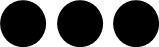 1/B
2/B
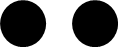 3/B
WPN/B
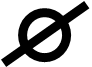 1/C
2/C
3/C
WPN/C
1/A
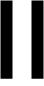 2/A
3/A
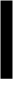 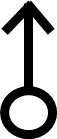 WPN/A
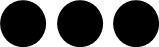 1/B
2/B
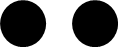 3/B
WPN/B
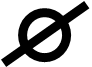 1/C
2/C
3/C
WPN/C
1/A
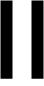 2/A
3/A
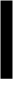 WPN/A
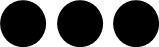 1/B
2/B
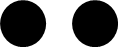 3/B
WPN/B
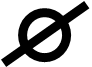 1/C
2/C
3/C
WPN/C
1/A
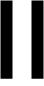 2/A
3/A
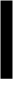 WPN/A
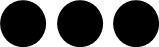 1/B
2/B
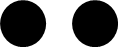 3/B
WPN/B
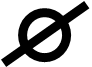 1/C
2/C
3/C
WPN/C
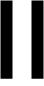 1/A
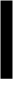 2/A
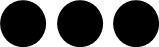 3/A
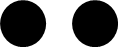 1/B
2/B
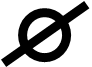 3/B
1/C
2/C
3/C
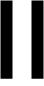 1/A
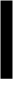 2/A
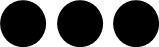 3/A
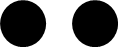 1/B
2/B
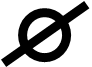 3/B
1/C
2/C
3/C
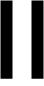 1/A
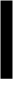 2/A
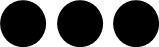 3/A
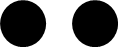 1/B
2/B
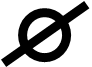 3/B
1/C
2/C
3/C
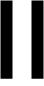 1/A
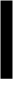 2/A
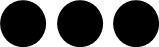 3/A
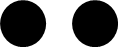 1/B
2/B
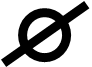 3/B
1/C
2/C
3/C
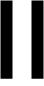 1/A
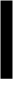 2/A
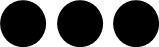 3/A
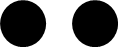 1/B
2/B
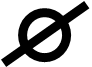 3/B
1/C
2/C
3/C
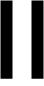 1/A
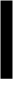 2/A
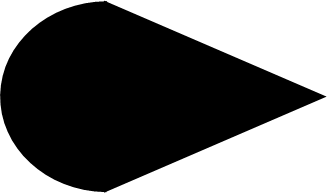 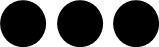 3/A
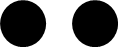 1/B
2/B
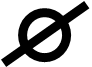 3/B
1/C
2/C
3/C
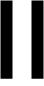 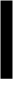 CA
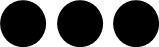 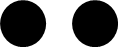 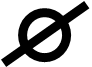 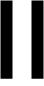 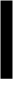 RGR
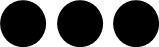 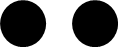 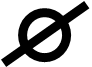 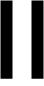 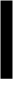 SF
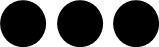 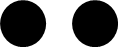 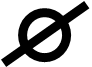 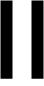 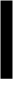 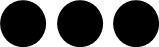 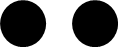 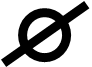